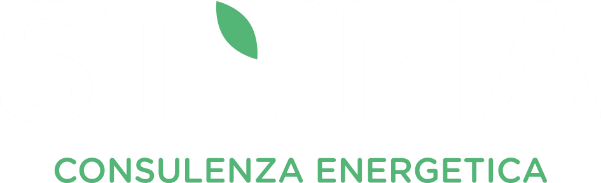 MWM – Montalti Worldwide Moving S.r.l.

Monitoraggio e analisi dati
CASE HISTORY
Cesena, 27/11/2020
Il metodo STYMA
Efficientamento energetico: un percorso
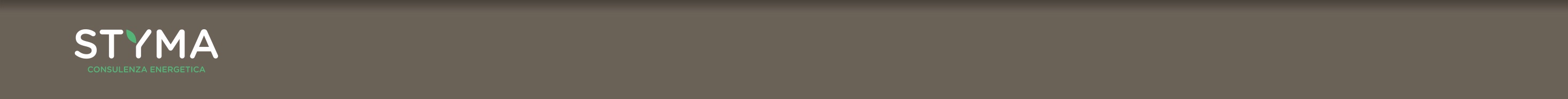 2
Gestione efficiente
Un percorso cominciato nel 2017
Una diversa idea di gestione
Fare lo stesso (o più) con meno energia: avviare un percorso di efficientamento significa conoscersi sempre meglio.
L’effetto collaterale? Oltre che risparmiare, migliorano le prestazioni.
LA NOSTRA IDEA PER MWM
Obiettivo: Massimizzare autoconsumo fotovoltaico
Strategia: Usare celle come volano frigorifero di giorno, per
Massimizzare funzionamento diurno del GF
Ridurre funzionamento notturno del GF
Risultati
Una strategia di gestione energeticamente efficace
Miglior utilizzo impianto fotovoltaico
rientro investimento accelerato
Riduzione di prelievi da rete e bollette
risparmio economico
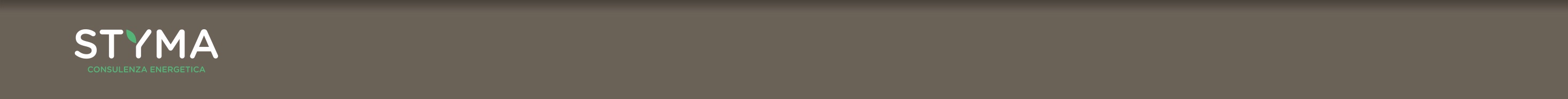 5
Risultati
Efficacia di gestione impianto fotovoltaico
AUTOCONSUMO
La quota di energia prodotta dall’impianto fotovoltaico e utilizzata internamente al sito è più che raddoppiata, arrivando a valori dell’80%
AUTOPRODUZIONE
La quota di energia consumata all’interno del sito che viene autoprodotta grazie all’impianto fotovoltaico raggiunge valori dell’50%
Due facce della stessa medaglia
RIDUZIONE TEMPO RITORNO INVESTIMENTO
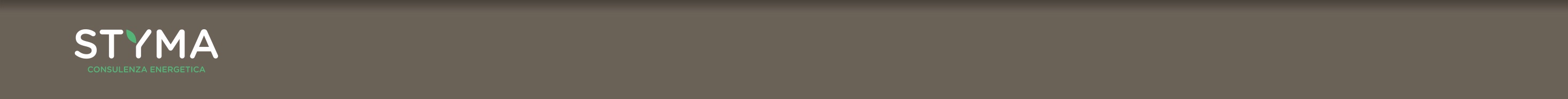 6
Risultati
Riduzione del prelievo da rete
PRELIEVO IN ORARIO DIURNO
La quota di energia consumata proviene sempre più dal fotovoltaico, il prelievo da rete si riduce del 22%
PRELIEVO IN ORARIO NOTTURNO
Le accensioni degli impianti sono sempre meno frequenti, il prelievo da rete si riduce del 37%
Due facce della stessa medaglia
-30% BOLLETTA
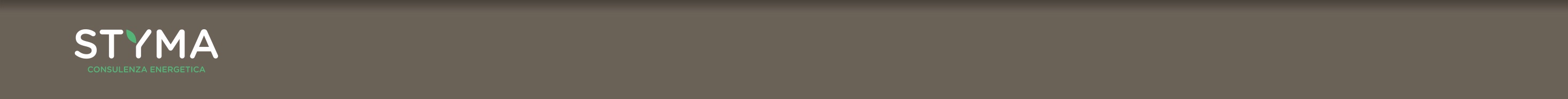 7
Quanto vale?
Una strategia di gestione energeticamente efficace
Grazie al monitoraggio continuo dei consumi abbiamo ottenuto:
Contabilità energetica aggiornata
Tempestiva segnalazione anomalie funzionamento
Miglior utilizzo impianto fotovoltaico: rientro investimento accelerato
Riduzione di prelievi da rete e bollette: risparmio economico
Maggior controllo di gestione
Verifica e adeguamento efficacia misure correttive
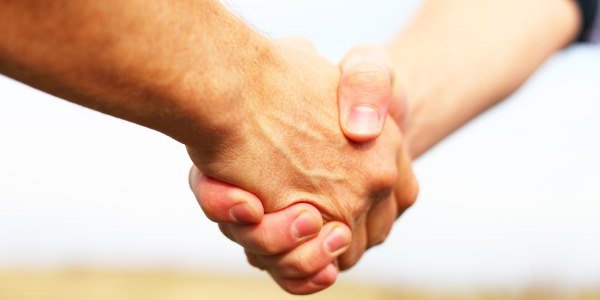 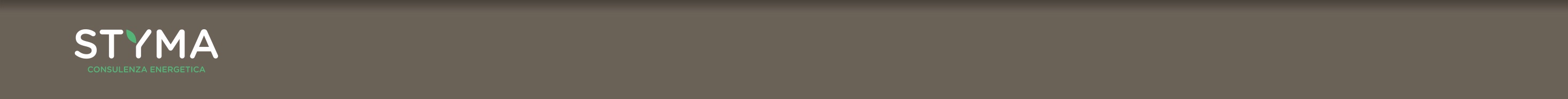 8
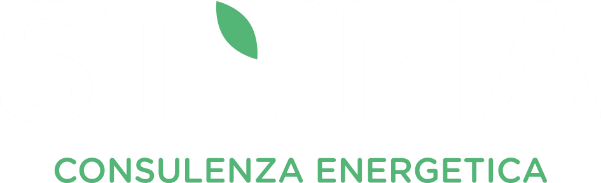 Concretamente impegnati a farvi risparmiare energia
Cesena, 27/11/2020